PHÒNG GIÁO DỤC VÀ ĐÀO TẠO QUẬN LONG BIÊNTRƯỜNG MẦM NON GIANG BIÊN
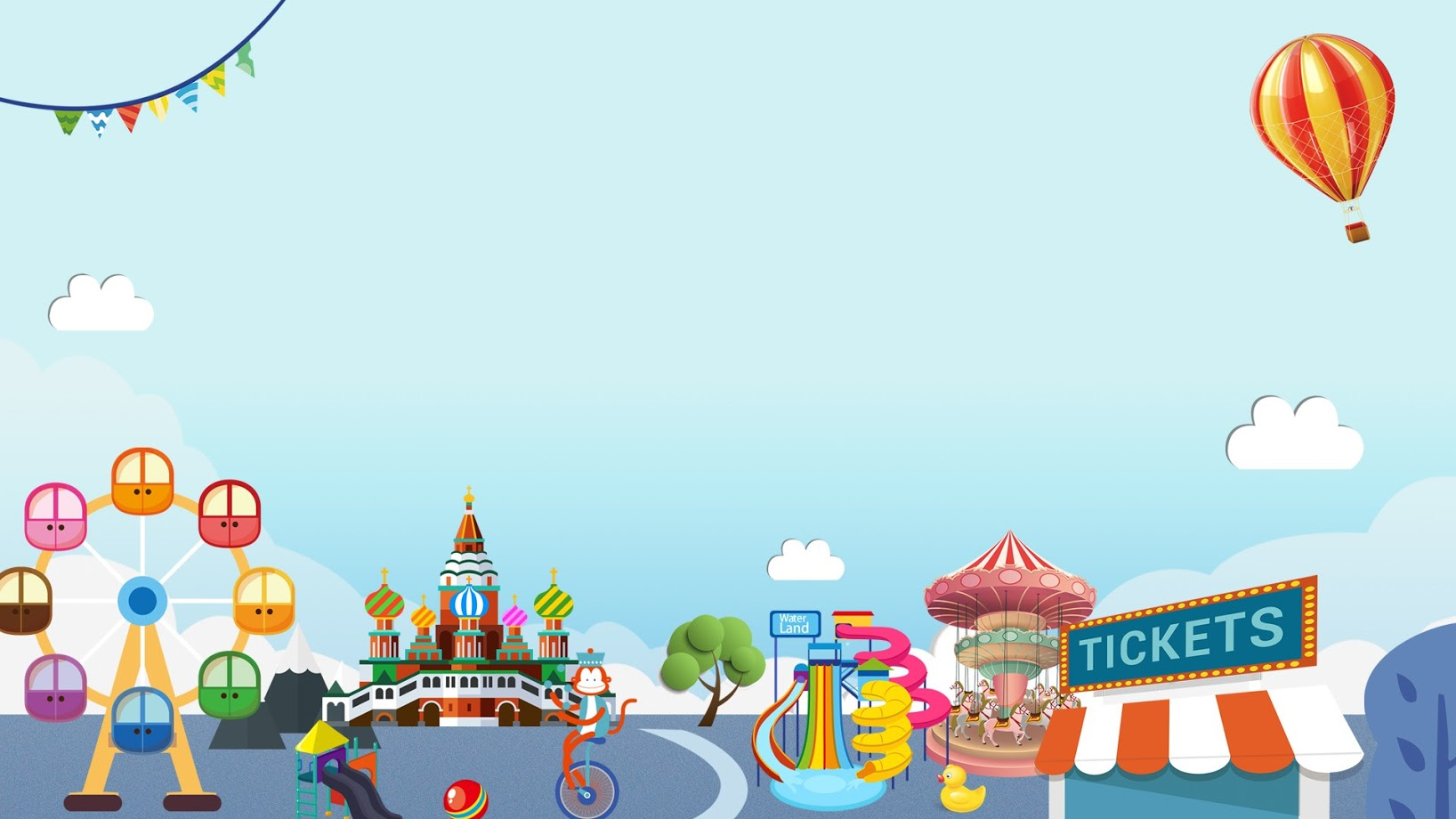 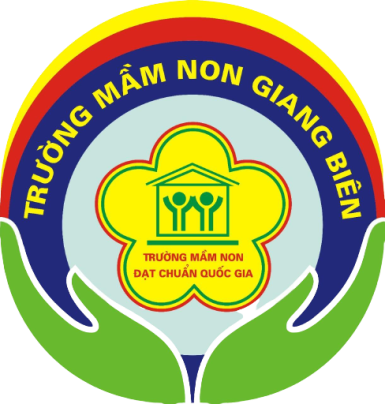 LĨNH VỰC PHÁT TRIỂN THỂ CHẤT
Đề tài		: VĐCB “Đứng co 1 chân”
			 TCVĐ “Bắt bướm”
	Lứa tuổi	: 24 – 36 tháng
	Giáo viên	: Nguyễn Thị Hường
			 Nguyễn Thị Thanh Nga
			 Nguyễn Thị Nhàn
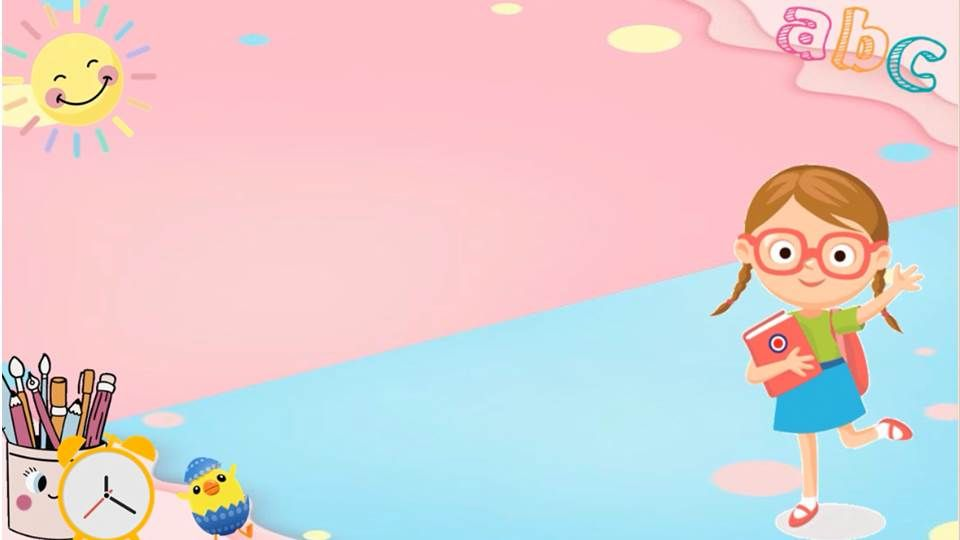 ỔN ĐỊNH TỔ CHỨC
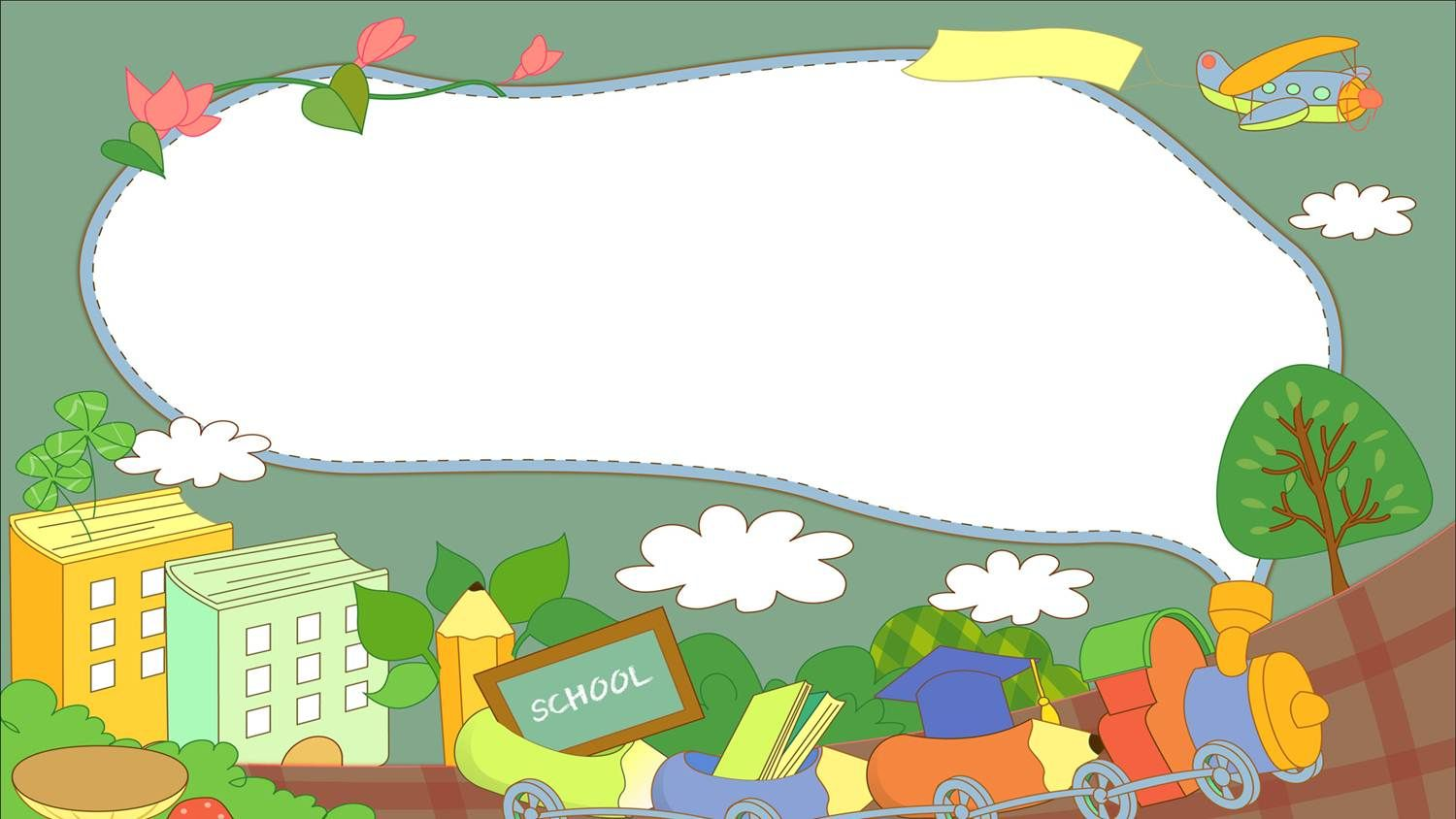 PHƯƠNG PHÁP HÌNH THỨC TỔ CHỨC
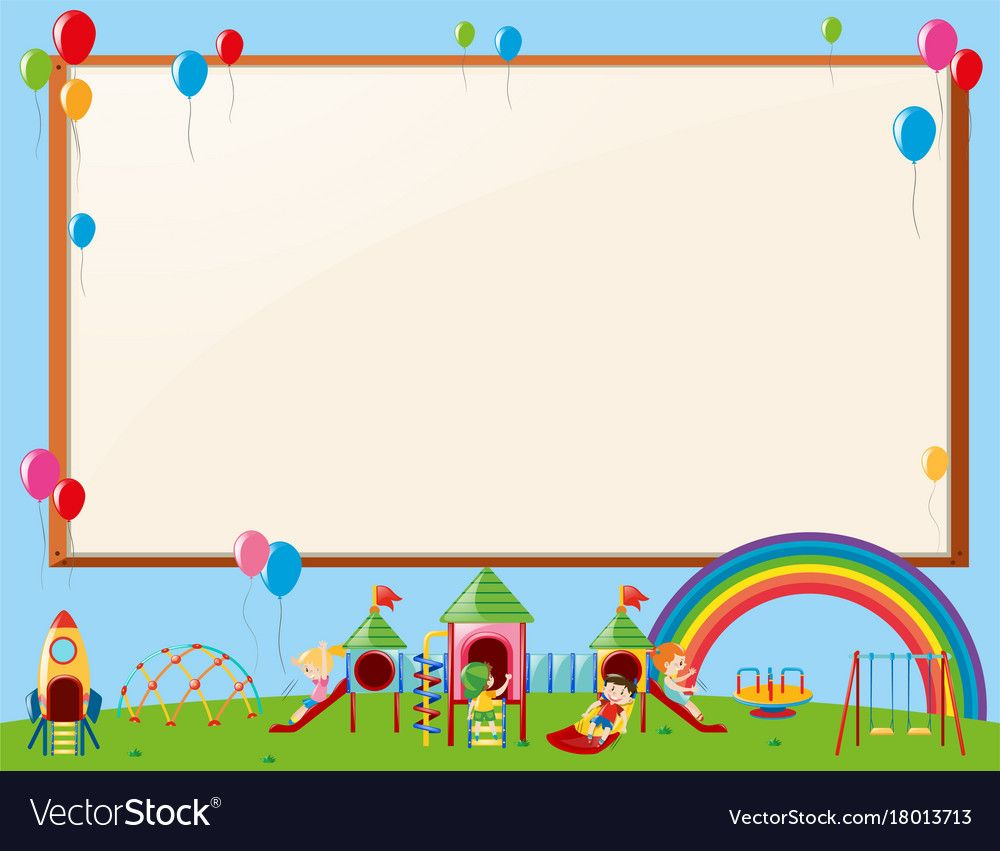 KHỞI ĐỘNG
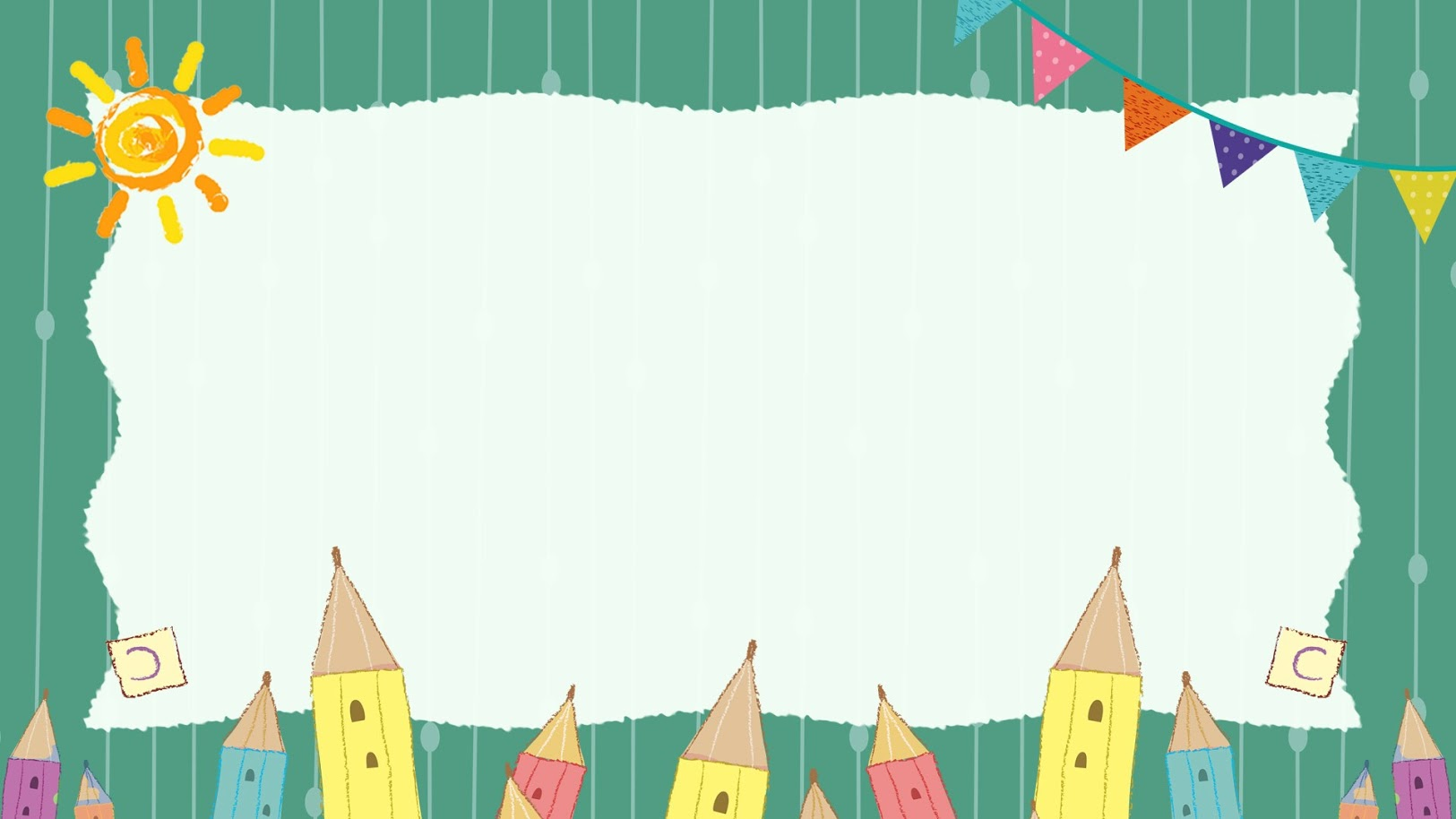 TRỌNG ĐỘNG
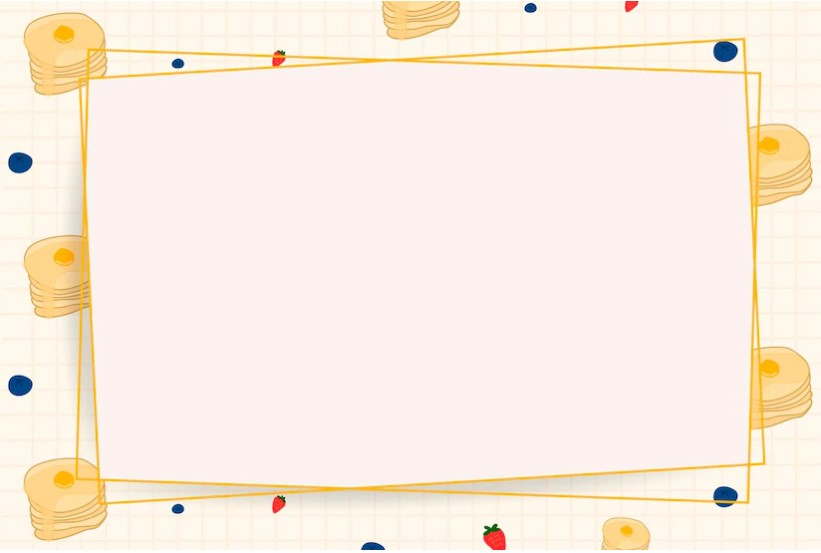 VĐCB“Đứng co 1 chân”
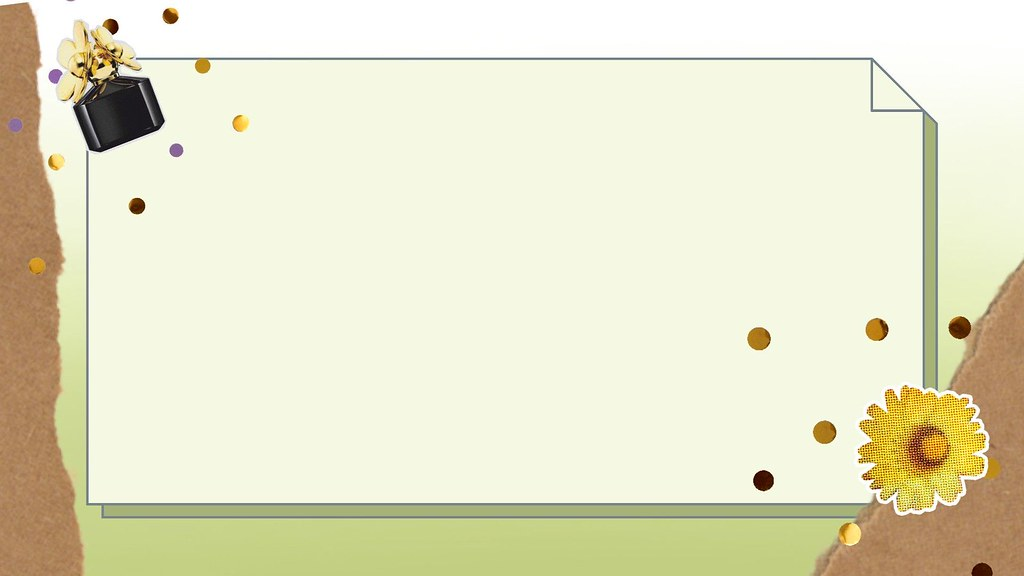 LẦN 1CÔ LÀM MẪU
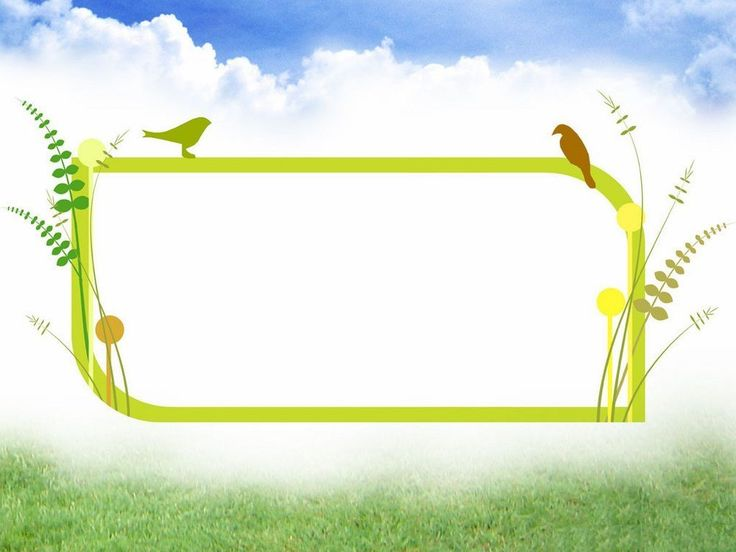 LẦN 2CÔ LÀM MẪU KẾT HỢP GIẢI THÍCH
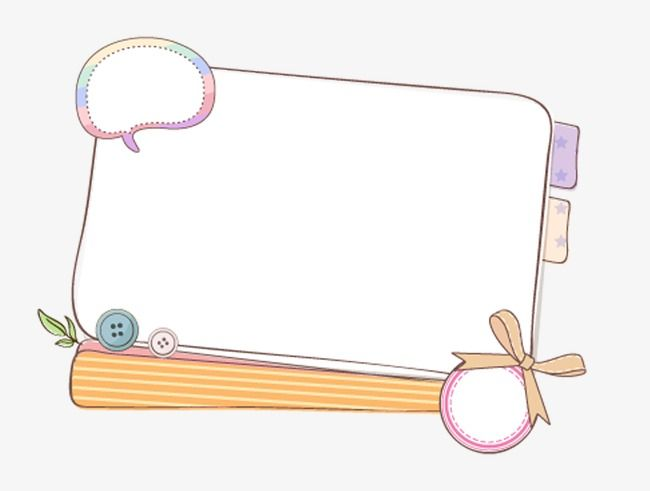 TRẺ THỰC HIỆN
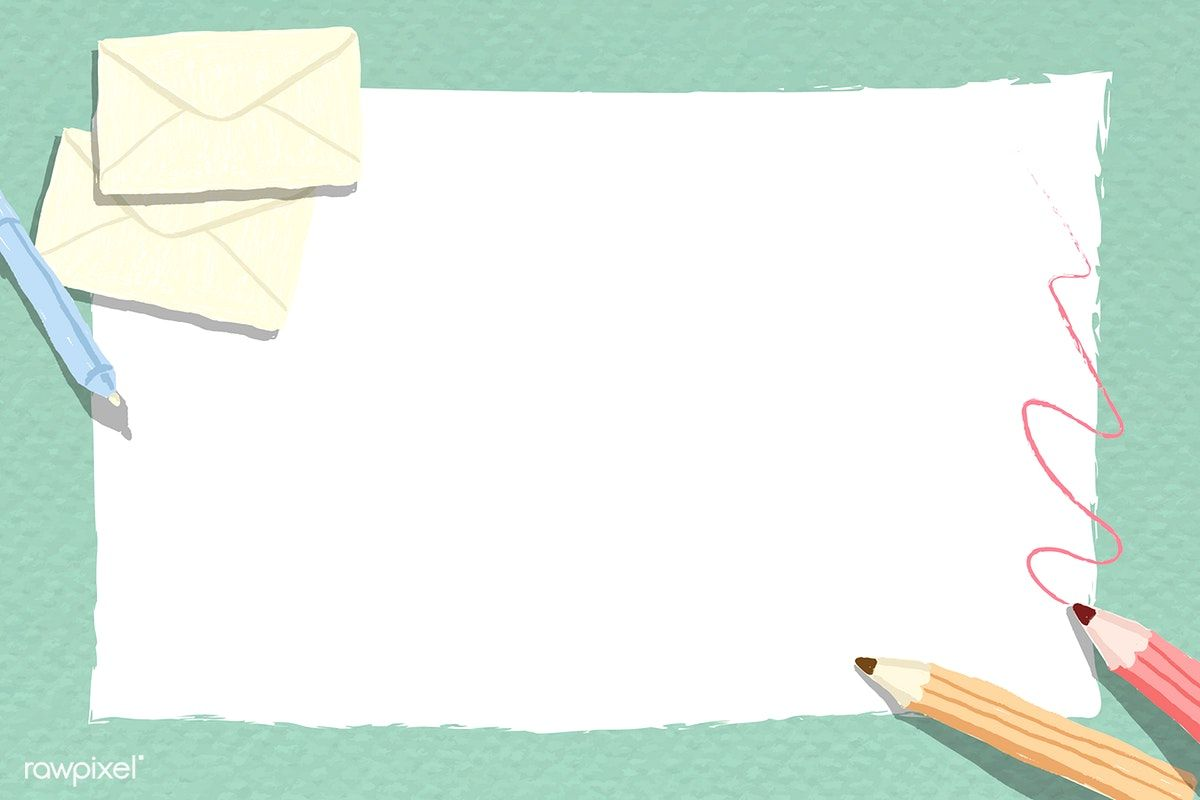 TRẺ THI ĐUA
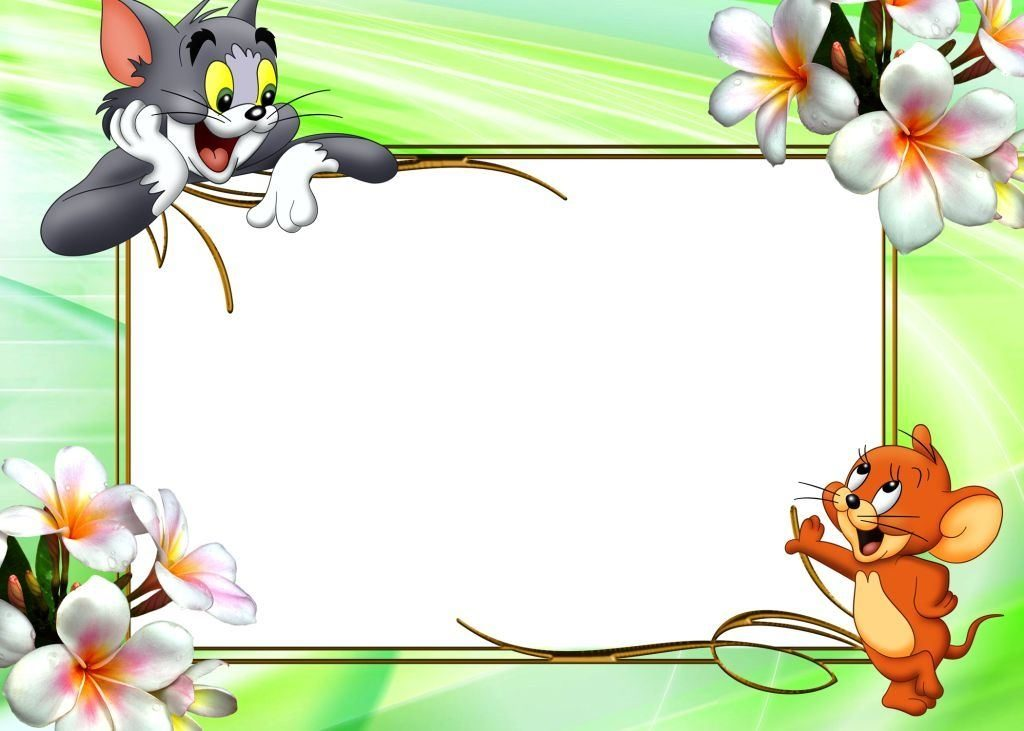 MỞ RỘNG
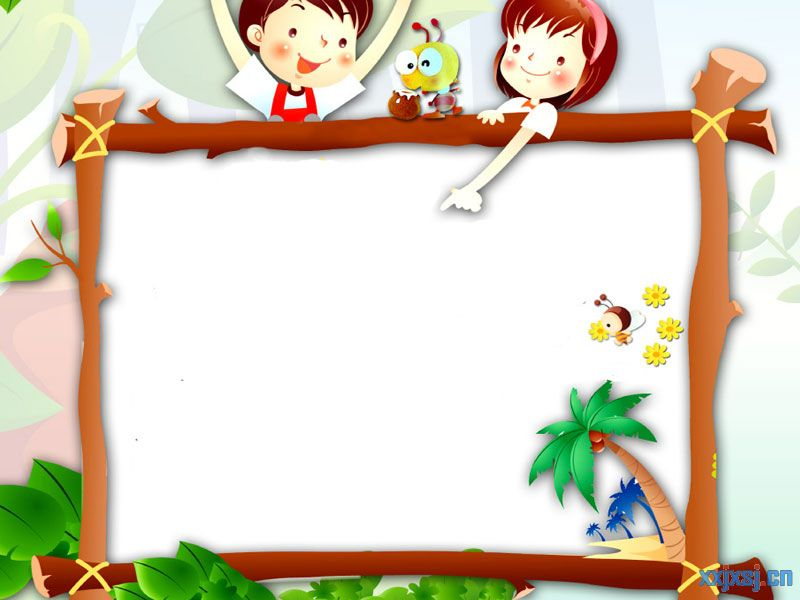 TRÒ CHƠI“Bắt bướm”
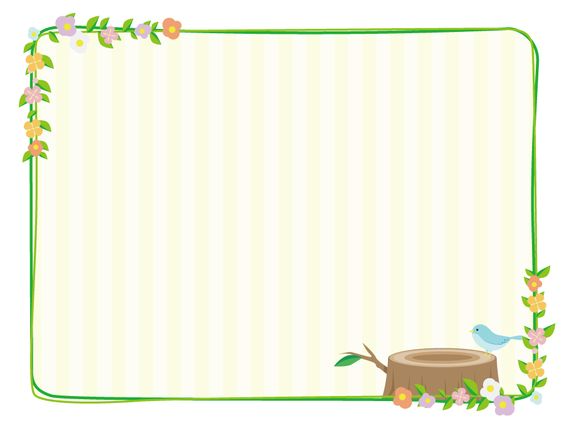 Cách chơiCô sẽ cho những con bướm bay trên cao. Nhiệm vụ của các con là bắt nhảy lên bắt lấy những con bướm đó
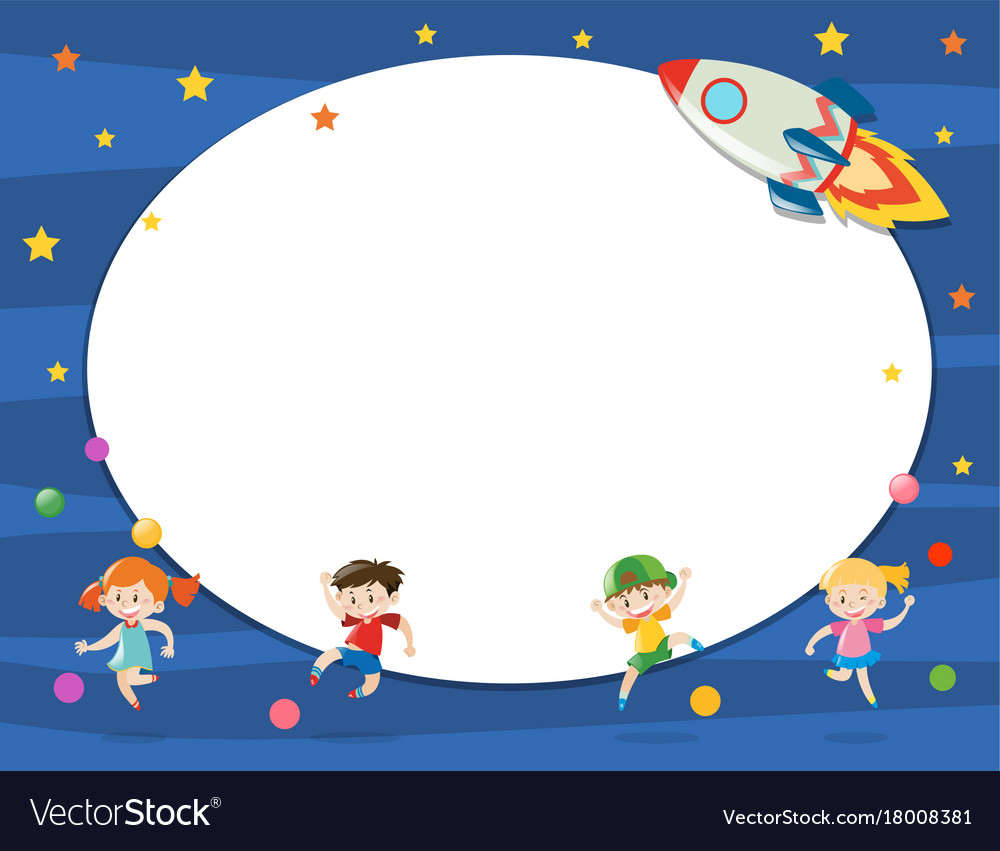 TRẺ CHƠI
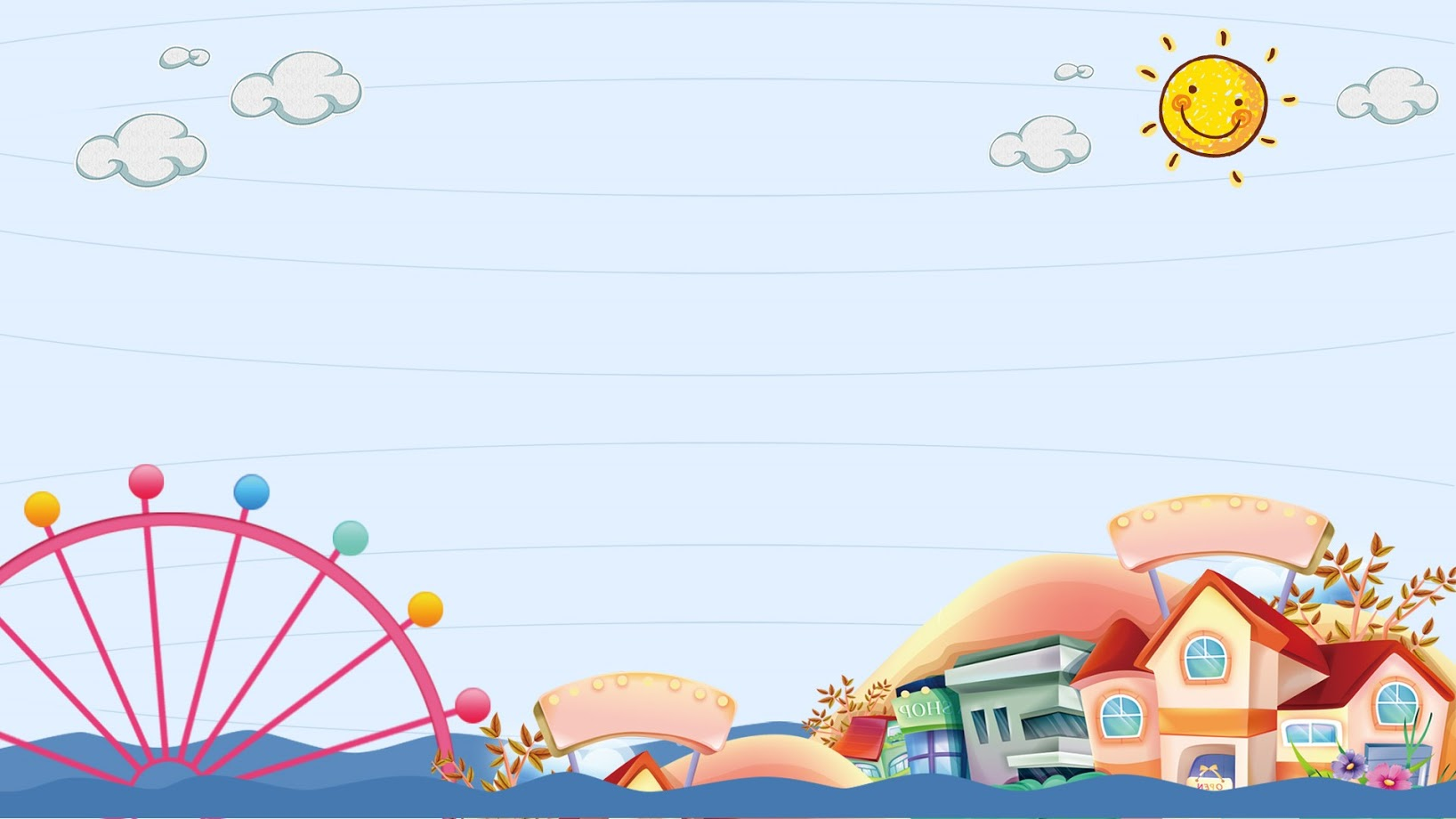 HỒI TĨNH
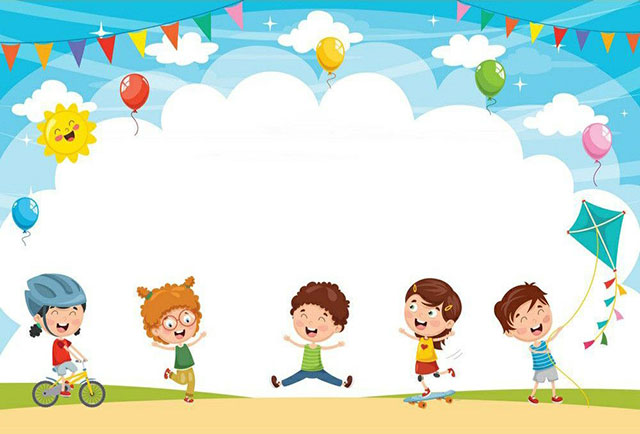 KẾT THÚC
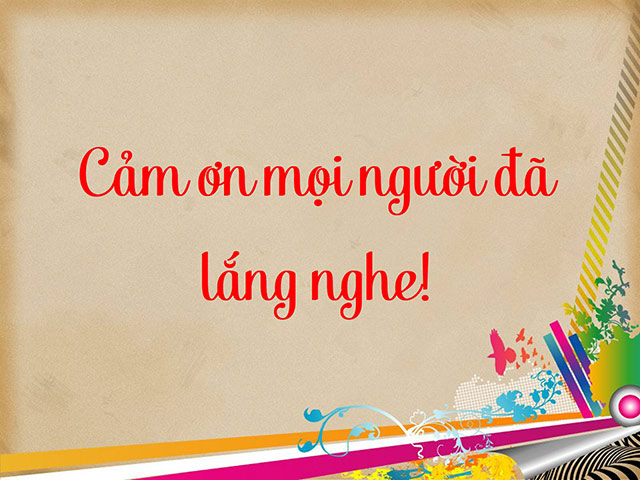 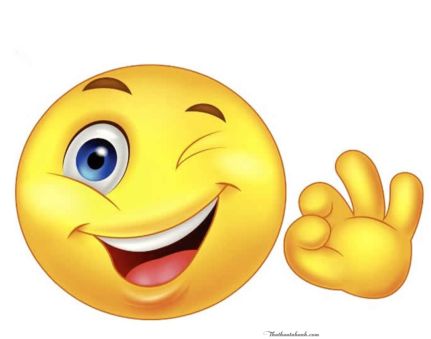 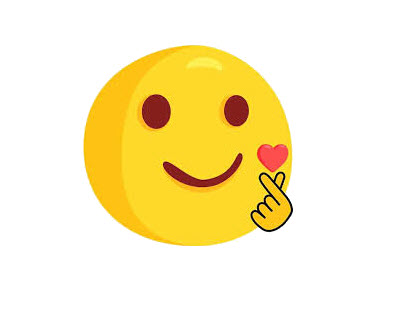